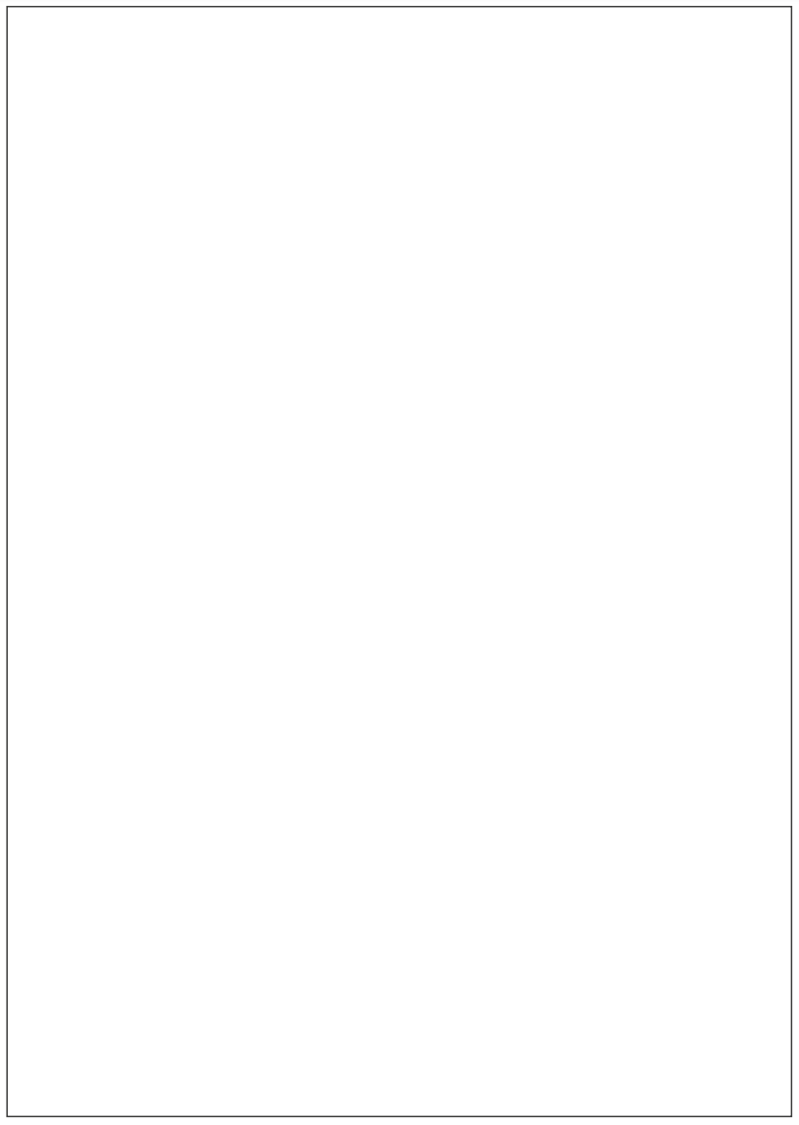 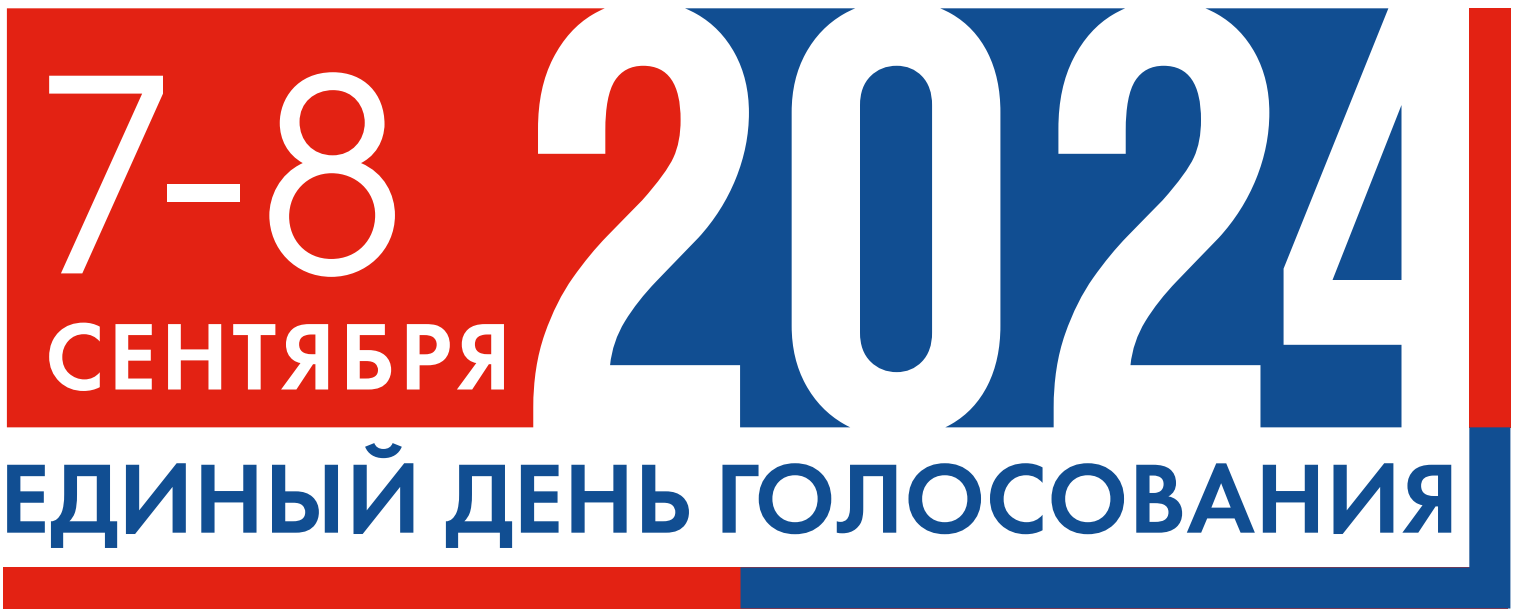 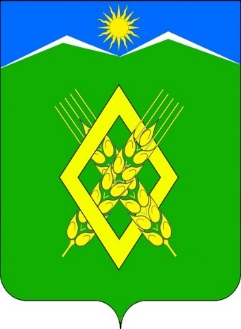 ВЫБОРЫ ДЕПУТАТОВ СОВЕТА ХАРЬКОВСКОГО СЕЛЬСКОГО ПОСЕЛЕНИЯ*
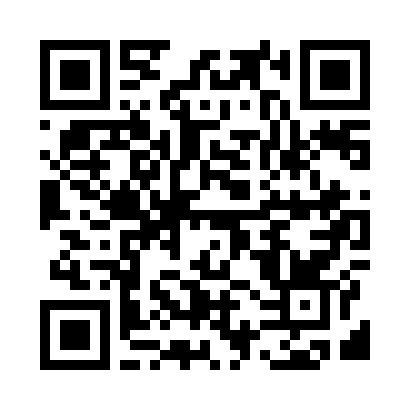 * Выборы депутатов Совета Харьковского сельского поселения
 Лабинского района пятого созыва
Дополнительная информация: krasnodar.vybory.izbirkom.ru